GESTION DES SOUS-ACCORDS

USAID/Burundi 
Formation sur la Localisation​
Présentateur :
Dominic Mbah, ASAP Capacity Advisor
Date : 26-28 juin 2024
[Speaker Notes: Remarque : cette session sera enregistrée]
PLAN DE LA PREMIERE SESSION DE LA FORMATION
INTRODUCTION
EXIGENCES DE CONFORMITÉ
ACCORDS DE COOPÉRATION OU SUBVENTIONS
PLANIFICATION DES SOUS-ACCORDS 
ÉVALUATION ET SÉLECTION DES CANDIDATS
‹#›
INTRODUCTION
Objectifs de la formation 
Apprendre comment les bénéficiaires principaux préparent, sélectionnent et gèrent les sous-accords
Comprendre les différents types de sous-accords 
Connaître les exigences en matière de conformité lors de l’attribution d’un sous-accord
Connaître les exigences en matière de rapports et de suivi lors de l’attribution d’un sous-accord
S'informer sur la gestion financière des sous-accords et le risque de fraude
S'informer sur les exigences en matière de clôture
‹#›
POINTS CLÉS
EXIGENCES DE CONFORMITÉ
ACQUISITION ET ASSISTANCE (A&A) DE L'USAID
Processus de mise en œuvre des projets et des activités de l'USAID. 

Acquisition : l'USAID obtient des biens et des services, par le biais de différents types de contrats, pour le bénéfice de l'USAID. Les organisations intéressées soumettent une proposition en réponse à une demande de propositions (RFP) ou une cotation en réponse à une demande de cotations (RFQ) qui précise les exigences de l'Agence et la manière dont l'USAID évaluera et sélectionnera le prestataire/le soumissionnaire retenu(e). L'USAID s'associe aux bénéficiaires principaux par le biais d'un contrat et est impliquée de manière significative. 

Assistance : l'USAID fournit des fonds à une autre partie pour mettre en œuvre des programmes qui contribuent au bien public. Les organisations intéressées posent leur candidature en réponse à un déclaration annuelle de programme (Annual Program Statement - APS) ou à une demande de candidature (Request for Applications - RFA), qui décrit généralement le programme et la manière dont l'USAID évaluera et sélectionnera le candidat retenu. Dans le cadre de l'assistance, l'USAID délivre une subvention ou un accord de coopération et n'est pas impliquée de manière significative.
DÉFINITIONS
Acquisition
Lorsqu'un contractant principal de l'USAID attribue un sous-accord à une autre entité pour l'aider à atteindre les exigences de performance et se réfère à : tout contrat pour fournir des fournitures ou des services pour l'exécution d'un contrat principal ou d'un sous-accord. Il comprend, sans s'y limiter, les bons de commande et les changements et modifications apportés aux bons de commande. (ADS 302)

Assistance
Lorsqu'un bénéficiaire principal de l'USAID délivre un document juridique à un sous-bénéficiaire pour un accord de coopération afin de mettre en œuvre une partie d'une subvention de l'USAID. Il s'agit d'une aide financière (argent ou biens) accordée dans le cadre d'une subvention ou d'un accord de coopération de l'USAID à une entité éligible. (ADS 303)
SOURCES DES RÈGLES ET RÈGLEMENTS DU GOUVERNEMENT DES ÉTATS-UNIS (USG)
Règlement fédéral d'acquisition (FAR) https://www.acquisition.gov/browse/index/far
Principale réglementation du gouvernement américain en matière de contrats (et non d'accords de coopération). Elle fournit des politiques et des procédures d'achat uniformes pour le gouvernement américain. Ces règles fournissent une procédure cohérente de passation des marchés afin que les contrats gouvernementaux soient mis en œuvre de manière transparente, équitable et impartiale.

Règlement d'acquisition de l'USAID (AIDAR) https://www.usaid.gov/ads/policy/300/aidar
Met à jour la FAR et fournit des procédures pour l'acquisition de services et de biens personnels pour les sous-accords.  

Code des règlements fédéraux (CFR).  https://www.ecfr.gov/current/title-2/subtitle-A/chapter-II/part-200?toc=1 un tableau des règles et règlements antérieurs et nouveaux à appliquer aux subventions à une organisation sous-traitante. 

Système de directives automatisées (ADS) . https://www.usaid.gov/about-us/agency-policy
Contient des politiques et des procédures électroniques continuellement mises à jour pour l'acquisition (contrats) et l'assistance (subventions).
RÈGLES ET RÉGLEMENTATIONS APPLICABLES AUX ONG NON AMÉRICAINES
https://www.usaid.gov/sites/default/agency-policy/303mab.pdf
MISE À JOUR DES DISPOSITIONS STANDARD OBLIGATOIRES
Coûts admissibles 
Comptabilité, audit et archives 
Modification de la subvention et révision du budget  
Avis 
Politiques de passation des marchés 
Règles d'éligibilité pour l'acquisition de biens et de services 
Titre de propriété et utilisation des biens  
Soumissions au Centre d'échange sur l'expérience du développement et droits sur les données
Marquage et communications publiques dans le cadre de l'assistance financée par l'USAID 
Résiliation et suspension de la subvention 
Conduite du bénéficiaire et de l'employé 
Exclusion et suspension 
Litiges et appels 
Prévention des transactions avec des groupes et individus sanctionnés, ou de la fourniture de ressources ou de soutien à ces groupes et individus 
Traite des personnes
MISE À JOUR DES DISPOSITIONS STANDARD OBLIGATOIRES (SUITE)
Activités de planification volontaire de la population - Exigences obligatoires 
Participation des organisations confessionnelles sur un pied d'égalité 
Non-discrimination 
Politique de l'USAID en matière de handicap - Assistance 
Limitation des activités de construction 
Portail d'assistance des partenaires de mise en œuvre de l’USAID
 Programme pilote d’amélioration de la protection des dénonciateurs des bénéficiaires 
Soumission d'ensembles de données à la bibliothèque de données sur le développement 
Interdiction d'exiger certains accords ou déclarations de confidentialité internes 
Protection des enfants 
Divulgations obligatoires 
Non-discrimination à l'égard des bénéficiaires 
Conflit d'intérêts 
Interdiction de certains services ou équipements de télécommunication et de vidéosurveillance
REQUIS SELON LES DISPOSITIONS APPLICABLES (RAA)
Avances et remboursements 
Paiements et remboursements 
Coûts indirects - Accord négocié sur le taux des coûts indirects (NICRA) 
Coûts indirects - Imputés comme un montant fixe (à but non lucratif) 
Coûts indirects - taux de minimis 
Identifiant universel et système de gestion des subventions 
Déclaration des subventions et de la rémunération des dirigeants 
Sous Subventions 
Voyages et transport aérien international  
Expédition de marchandises par voie maritime 
Déclaration des taxes du gouvernement hôte 
Droits de brevet 
Échanges des visiteurs et formation des participants  
Promotion des investissements 
Partage des coûts 
Revenu du programme
REQUIS SELON LES DISPOSITIONS APPLICABLES  (Suite)
Délégations de gouvernements étrangers à des conférences internationales 
Normes d'accessibilité pour les personnes handicapées dans le cadre de l'attribution de l'aide de l'USAID impliquant des travaux de construction
Protection des sujets de recherche humains   
Déclaration à l'intention des responsables de la mise en œuvre des activités de lutte contre la traite des êtres humains concernant l'absence de soutien à la prostitution  
Éligibilité des sous-bénéficiaires de fonds destinés à la lutte contre la traite des êtres humains
Interdiction d'utiliser des fonds de lutte contre la traite pour promouvoir, soutenir ou défendre la légalisation ou la pratique de la prostitution
Activités de planification démographique volontaire - Exigences supplémentaires  
Mise en œuvre de la clause de conscience
Préservatifs (assistance)
Interdiction de promouvoir ou de défendre la légalisation ou la pratique de la prostitution ou du trafic sexuel (assistance)  
Limitation des subventions accordées à des entités non locales 
Disposition contractuelle relative à la couverture de l'assurance Defense Base Act (DBA) dans le cadre des approvisionnements du bénéficiaire 
Conditions d'attribution du contrat relatives à l'intégrité du bénéficiaire et aux questions de performance Réservé
Réservé 
Ne jamais contracter avec l’ennemi
RAA 8 : SOUS-ACCORDS
Le bénéficiaire principal doit : 

Déterminer que le sous-bénéficiaire possède la capacité de s’acquitter de ses taches en fonction de son intégrité, de ses performances passées, de ses ressources financières et techniques, et de l’accès aux autres ressources nécessaires.

S'assurer que les sous-accords sont accordées dans le respect de la clause standard « exclusion et suspension » et de la clause standard « prévention des transactions avec des groupes et individus sanctionnés ou de la fourniture de ressources ou de soutien à ces groupes et individus ».
LA SUBVENTION DOIT CONTENIR LES ÉLÉMENTS SUIVANTS
La description du programme, le budget et la période d'exécution
Les conditions permettant de définir un accord solide et complet
Toutes les dispositions de la subvention qui contiennent une exigence d'incorporation de cette disposition dans les sous-accords. Le bénéficiaire doit insérer une déclaration dans le sous-accord, selon laquelle, le cas échéant, lorsque l'USAID est mentionnée dans ces dispositions de transfert, le nom du bénéficiaire sera substitué et lorsque le terme « bénéficiaire » apparaît, le nom du sous-bénéficiaire sera substitué.
D'autres conditions que le bénéficiaire juge nécessaires pour assurer la conformité avec les conditions de la présente subvention.
MANUELS DE GESTION DES SOUS-ACCORDS
Un bénéficiaire principal est tenu de préparer un manuel de gestion des sous-bénéficiaires comprenant : 

Rôles et responsabilités en matière de gestion et d'administration des subventions
Processus et procédures préalables à la subvention
Processus et procédures postérieurs à la subvention
Mise en œuvre du projet de subvention
Évaluation du projet
Conformité, audits et préparation aux audits
Clôture du projet
Examples : 
Manuel sur les subventions dans le cadre d’un contrat, exemple de DAI: https://pdf.usaid.gov/pdf_docs/PA00ZBRJ.pdf
Manuel sur les sous-accords : https://pdf.usaid.gov/pdf_docs/PA00KZ85.pdf
POINTS CLÉS
ACCORDS DE COOPÉRATION OU SUBVENTIONS
ASSISTANCE DE L'USAID : ACCORDS DE COOPÉRATION OU SUBVENTIONS
Subvention à coût remboursable 
Subvention en nature
 Subvention à montant fixe (FAA)
ADS 303
https://www.usaid.gov/about-us/agency-policy/series-300/303
ACCORD DE COOPÉRATION OU SUBVENTION : SUBVENTION À COÛT REMBOURSABLE
La subvention à coût remboursable est une subvention standard dans le cadre de laquelle le sous-bénéficiaire est remboursé du montant dépensé pour mener à bien son projet.  
Le montant total estimé correspond à la durée de vie d'un projet. 
Le montant total engagé est le montant des fonds que le sous-bénéficiaire peut dépenser.
Les rapports financiers et programmatiques sont exigés à une fréquence déterminée par le bénéficiaire principal.
ACCORD DE COOPÉRATION OU SUBVENTION :    SUBVENTION EN NATURE
Les subventions en nature sont un type de sous-accord qui prévoit le transfert de biens et de services en nature du bénéficiaire principal au sous-bénéficiaire.  
Il s'agit de sous-contrats non monétaires, mais qui doivent être mis en place et suivis conformément aux exigences énoncées dans les procédures.  
Les biens et services en nature ne doivent pas être transférés tant que la subvention en nature n'est pas entièrement exécutée.  
Les rapports financiers ne sont pas requis.
ACCORD DE COOPÉRATION OU SUBVENTION :  SUBVENTION À MONTANT FIXE (FAA)
Les  subvention à montant fixes sont utilisées pour des éléments de programme très spécifiques et n'exigent pas du bénéficiaire principal qu’il surveille les coûts réels encourus, puisque tous les coûts sont couverts sur la base d'un remboursement étalonné. ADS 303.3.25 stipule qu'une FAA est appropriée pour soutenir un projet spécifique et lorsque le bénéficiaire est certain qu'une estimation raisonnable du coût réel de l'effort peut être établie et que des étapes claires peuvent être définies. 
Les paiements sont effectués à l'achèvement et à la documentation de l'étape.
SOURCE UNIQUE
Si le projet doit être exécuté par une source unique parce que les services ou l'expertise nécessaires ne sont pas disponibles auprès d'autres sources, le bénéficiaire principal doit justifier cette source unique en identifiant le besoin de services spécifiques et la raison pour laquelle le sous-contractant sélectionné est la seule source disponible pour les réaliser.  
La justification doit comprendre : 
Une description spécifique des fournitures ou des services requis/ nécessaires.
Un exposé des faits démontrant les qualifications uniques du sous-contractant pour satisfaire ces besoins.
Une description des raisons pour lesquelles les coûts prévus sont justes et raisonnables.
Toute autre information justifiant le recours à une source unique.
RÈGLES ET RÔLES
Bénéficiaire principal : 
Élabore la stratégie et la proposition
Sélectionne les sous-partenaires ; vérifie qu'il n'y a pas d'exclusion ou de suspension. 
Responsable de la conformité et des performances globales
Responsable du suivi et des rapports 
Sert de point de contact pour l'USAID
Sous-bénéficiaire :
Renforce la capacité de l'équipe à atteindre ses objectifs
Contribue au suivi, à l'évaluation, à l'apprentissage et à l'établissement de rapports 
Soumet des rapports financiers 
N'a pas de relation directe avec l'USAID
Toutes les règles d'attribution de l'USAID pour le bénéficiaire principal s'appliquent au sous-bénéficiaire.
NE PAS UTILISER UN SOUS-ACCORD SI…
1. L'accord prévoit la fourniture de biens ou de services dans le cadre d'opérations commerciales normales.
2. L'organisation/l'entreprise fournit des biens ou des services similaires à de nombreux acheteurs différents
3. L'organisation/l'entreprise opère dans un environnement concurrentiel pour l'acquisition des biens ou des services.
4. La fourniture de biens ou de services est accessoire par rapport aux activités de l'organisme de financement, ou l'organisation/l'entreprise n'est pas soumise aux exigences de l'organisme de financement.
POINTS CLÉS
PLANIFICATION DES SOUS-ACCORDS
FACTEURS À PRENDRE EN CONSIDÉRATION
1.  Budget du bénéficiaire principal : le bénéficiaire principal dispose-t-il d'une enveloppe budgétaire suffisante ?
2. Champ d'application géographique : le sous-bénéficiaire peut-il servir au mieux une zone géographique donnée ?
3. Domaine thématique : le sous-bénéficiaire a-t-il une expérience préalable dans le domaine thématique du programme ?
4. Capacité démontrée : le sous-bénéficiaire dispose-t-il des ressources, des capacités et de l'expérience nécessaires pour gérer la subvention ?
5. Rôles et responsabilités : couverture de tous les aspects de la description du programme
SÉLECTION DES SOUS-BÉNÉFICIAIRES
Le processus de sélection des sous-bénéficiaires détermine la justification requise pour obtenir l'approbation de l'USAID :  
1. Sélection des sous-bénéficiaires par voie concurrentielle
Procédure de sélection privilégiée par l'USAID par le biais d'un appel à candidatures (RFA) ou d'une demande de proposition (RFP).
2. Sous-bénéficiaires identifiés dans la demande initiale (non compétitifs))
Ces sous-bénéficiaires sont identifiés lors de la demande de subvention et apparaissent explicitement dans la proposition à l'USAID. 
Aucune exigence supplémentaire n'est nécessaire pour sélectionner ces partenaires pour le sous-accord
3. Sous-bénéficiaires sélectionnés par l'USAID (non compétitif) 
USG doit fournir des documents juridiques attestant qu'il a ordonné cette inclusion et justifiant sa décision.
4. Sous-bénéficiaires sélectionnés sans concurrence en raison d'attributs uniques (non concurrentiel)
Dans de rares cas, les sous-bénéficiaires peuvent être sélectionnés sans appel d'offres en raison de leurs qualifications uniques. 
Le recours à un fournisseur unique nécessite de justifier pourquoi il n'y a pas eu d'appel d'offres ouvert.
ÉTAPES DE PLANIFICATION DE L'APPEL D'OFFRES
La planification des sous-attributions commence lors de l'élaboration de la proposition de l'offre du chef de file à l'USAID. Un projet de sous-traitance comprend le nom ou les organisations, le budget et les résultats escomptés.
Voici les différentes étapes:
Préparer les appels à candidatures/appels d'offres/propositions
 Sélectionner les sous-bénéficiaires
Réalisation d'une enquête préalable à la subvention
Autorisations et conditions préalables à la subvention
CALENDRIER DE PLANIFICATION DE L'APPEL D'OFFRES
Allouer un temps raisonnable à chaque étape (voir les estimations ci-dessous)
Une planification médiocre peut retarder le travail et engendrer des coûts inutiles.
ÉTAPES DE PRÉPARATION DE L'APPEL D'OFFRES
Déterminer le champ de travail, le calendrier et le budget disponible.
Déterminer les rôles et le processus de prise de décision de la subvention en phase d'attribution, y compris la ou les personnes responsables de chaque décision, la mise en place d'un comité de sélection, et qui correspondra avec les candidats et les informera. 
Élaborer la demande. 
Publier/annoncer la demande de manière à ce qu'elle soit accessible au public. 
Organiser une période de questions et réponses (Q&R) pendant la période de réponse - plus les détails seront fournis à l'avance, plus on gagnera de temps par la suite.
SECTIONS RECOMMANDÉES DANS UN APPEL D'OFFRES
Brève présentation du projet 
Historique de votre organisation 
Objectifs du projet et public cible 
Champ de travail et produits livrables 
Budget 
Instructions pour l'appel d'offres
Critères d'éligibilité 
Critères d'évaluation
SECTIONS DE L'APPEL D'OFFRES
I. Bref résumé du projet :
 Présentez votre organisation (l'organisation qui émet l'appel d'offres) et l'objet de l'appel d'offres.  
Indiquez non seulement ce que vous attendez du prestataire de services, mais aussi pourquoi.  
Au lieu de décrire une solution, exposez le problème. Le fait de se concentrer sur la tâche à accomplir encourage le répondant à sortir des sentiers battus.
SECTIONS DE L'APPEL D'OFFRES (SUITE)
II. Historique de votre organisation : 
  Décrivez votre organisation, ce qu'elle fait et comment elle fait ce qu'elle fait.
  Décrivez les valeurs de l'organisation. En décrivant vos valeurs, vous avez plus de chances de trouver une organisation dont les valeurs correspondent à vos objectifs et à vos processus. Qu'est-ce qui rend votre organisation unique ? Pourquoi son travail est-il important ? Pourquoi est-ce important ?
SECTIONS DE L'APPEL D'OFFRES (SUITE)
III.  Objectifs du projet et public cible : 
  Expliquez ce que vous espérez que l'auteur de l'offre accomplira et à qui vous voulez qu'il s'adresse, y compris un calendrier de ce qui doit être fait. 
IV. Champ de travail et produits livrables :  
  Décrivez, de la manière la plus détaillée possible, tous les services que vous souhaitez et les résultats que vous attendez. 
V. Budget : 
  Indiquez le montant maximum du budget du projet prévu.  
Indiquez si des fonds de contrepartie sont nécessaires et quel en est le montant. 
Le bénéficiaire principal doit fournir un modèle de budget à utiliser pour l'appel d'offres.
SECTIONS DE L'APPEL D'OFFRES (SUITE)
VI. Instructions relatives à l'appel d'offres
 Indiquer clairement tous les documents et informations requis à l'appui de l'appel d'offres.
 La proposition et le budget doivent être préparés selon le format et les instructions fournis par le bénéficiaire principal.  
Fournir des modèles de proposition et de budget avec des instructions claires sur les informations requises.  
Dans certaines circonstances, un bénéficiaire principal peut préciser le nombre de pages requis pour l'ensemble d'une proposition, voire pour chaque sous-section spécifique de la proposition ; la police de caractères ; l'espacement à utiliser ; les types de documents devant accompagner la demande ; et la manière dont ces informations doivent être soumises et dans quels délais.  
Il incombe aux candidats potentiels de suivre scrupuleusement les instructions fournies.
SECTIONS DE L'APPEL D'OFFRES (SUITE)
VII. Critères d'éligibilité
  Les critères doivent clairement indiquer le(s) type(s) d'organisation(s) requise(s) pour poser leur candidature, la portée géographique visée et les autres restrictions d'éligibilité.  
Inclure une clause de divulgation des conflits d'intérêts avant et après l'attribution de la subvention, en vertu de laquelle les candidats sont encouragés à signaler tout conflit d'intérêts dont ils ont connaissance et qui pourrait leur conférer un avantage concurrentiel déloyal dans le cadre de la compétition pour l'attribution de la subvention. 
Le bénéficiaire principal doit proposer des moyens de traiter cette divulgation sans disqualifier le candidat.
BUDGET POUR L'APPEL D'OFFRES
L'appel d'offres ou la demande de propositions doit fournir des indications sur les catégories requises qui serviront ensuite à déterminer les postes budgétaires :
1. 	Frais de personnel, y compris les salaires et les avantages sociaux 
2.	Consultants et autre assistance technique à court terme (ATC) 
3.	Voyages et transports (voyages internationaux et locaux) 
4.	Équipement 
5.	Fournitures et consommables 
6.	Activités - activités détaillées conformément au plan de travail 
7.	Coûts indirects ; frais de fonctionnement et frais généraux 
8.	Partage des coûts/coûts de contrepartie 
9.	NICRA ou taux de minimis de 10 (15)%. 
10.	Notes budgétaires
EXEMPLE DE BUDGET RÉCAPITULATIF
Example of Summary Budget:
Example of a Detailed Budget
EXEMPLE DE BUDGET DÉTAILLÉ
NOTES BUDGÉTAIRES
Exemple de notes budgétaires :
SALAIRES ET TRAITEMENTS
Résumez brièvement le rôle, la description et le niveau d'effort de chaque poste proposé dans le cadre du projet, y compris ceux qui peuvent être basés dans les bureaux régionaux. 
AVANTAGES SOCIAUX
Si le taux des avantages sociaux n'a pas été approuvé, l'offrant doit proposer un taux et le budget doit expliquer comment le taux a été déterminé et fournir une ventilation détaillée de tous les éléments des avantages sociaux (par exemple, l'assurance chômage, l'indemnisation des accidents du travail, l'assurance maladie et l'assurance vie, la retraite, FICA, etc.
NOTES BUDGÉTAIRES
CONSULTANTS
Les services rendus par des personnes qui sont membres d'une profession particulière ou qui possèdent une compétence spéciale et qui ne sont pas des cadres ou des employés de l'offrant sont des coûts admissibles. 
VOYAGES ET TRANSPORTS
Les coûts doivent être ventilés en fonction du nombre de voyages, nationaux et internationaux, et du coût estimé par voyage, y compris les billets d'avion, les indemnités journalières et les autres frais de voyage connexes.
ÉQUIPEMENT (articles non consommables d'une valeur supérieure à 5 000 $/unité) 
La description du budget doit inclure l'objectif de l'équipement et la base des estimations.
NOTES BUDGÉTAIRES
FOURNITURES ET MATÉRIAUX (y compris les équipements non durables d'une valeur inférieure à 5 000 $/unité)
Des informations spécifiques concernant le type de fournitures durables et autres matériaux à acheter doivent être présentées.
CONTRATS
Tous les biens et services acquis par le biais d'un mécanisme contractuel pour l'exécution d'un contrat principal ou d’un sous-accord doivent être détaillés dans la feuille de calcul.  
PARTAGE DES COÛTS
Une stratégie doit être mise en place pour atteindre ou dépasser l'exigence d'une participation minimale de 10 % aux coûts dans le cadre de l'attribution du sous-accord.
NOTES BUDGÉTAIRES
AUTRES COÛTS DIRECTS
Cela comprend les communications, les coûts de préparation des rapports, les passeports, les visas, les examens médicaux et les vaccinations, les assurances (autres que les assurances incluses dans les avantages sociaux du candidat), les réunions, l'équipement, la location de bureaux à l'étranger, ainsi que tous les autres coûts divers qui profitent directement au projet proposé par l'offrant. Les coûts doivent être ventilés par type d'article, taux unitaire, quantité et coût total de l'article.
COÛTS INDIRECTS
Les partenaires doivent indiquer s'ils proposent des coûts indirects ou s'ils factureront tous les coûts directement. Si les organisations ont négocié un taux de coûts indirects, veuillez fournir les documents justificatifs correspondants.
COÛTS INDIRECTS
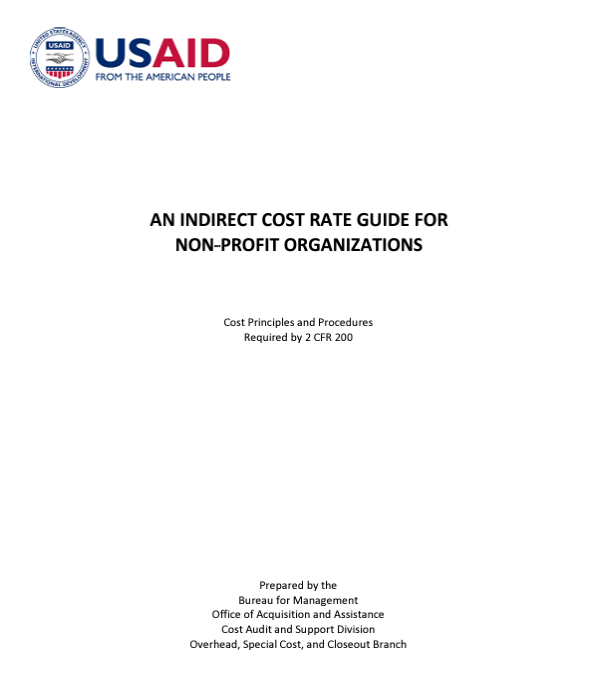 2 CFR 200.56 : 
Les coûts encourus dans un but commun ou conjoint bénéficiant à plus d'un objectif de coût, et qui ne sont pas facilement assignables aux objectifs de coût bénéficiant spécifiquement, sans effort disproportionné par rapport aux résultats obtenus. 
NICRA : accord négocié sur le taux des coûts indirects 
Doit être approuvé par l'USAID, ce qui est compliqué et prend du temps.
10 (15) % De Minimis : 10 (15) % du total des coûts directs modifiés
www.usaid.gov/sites/default/files/2023-01/OCC-Guide-for-NonProfit-IndirectCostRate1-27-2023.pdf
10 (15) % DE MIMINIS
Peut être utilisé indéfiniment jusqu'à ce que l'on demande une NICRA. 
L'USAID n'a pas besoin d'approuver, mais vous devez calculer correctement. 
Calcul : 10 (15) % du total des coûts directs modifiés (MTDC)
Inclus : 
Salaires
Traitements
Avantages sociaux applicables
Matériaux et fournitures
Services
Déplacements 
Jusqu'à 25 000  (50 000) $ de chaque subvention secondaire (quelle que soit la période d'exécution)
Exclus : 

Publicité et relations publiques
Divertissement/boissons alcoolisées
Dépenses d'investissement
Contributions
Amendes/pénalités
Intérêts bancaires
Lobbying et collecte de fonds
POINTS CLÉS
ÉVALUATION ET SÉLECTION DES CANDIDATS
SÉLECTION DES SOUS-BÉNÉFICIAIRES
Dresser la liste de tous les candidats/propositions/offres.
Faire signer aux membres du comité de sélection des accords de confidentialité et de non-divulgation et déclaration de conflit d'intérêt.
Distribuer les propositions et les documents d'évaluation en fonction des critères de sélection de l'appel d'offres, avec une date limite de réponse (y compris les notes). 
Examiner chaque proposition pour vous assurer qu'elle est conforme aux instructions relatives à la candidature : (a) toutes les sections sont-elles complétées, (b) tous les documents demandés (par exemple, le budget) sont-ils joints, et (c) toutes les certifications requises sont-elles signées, le cas échéant ?
SÉLECTION DES SOUS-BÉNÉFICIAIRES (SUITE)
Organiser des réunions pour tous les évaluateurs afin de discuter de chaque proposition et de leurs notes.
Finaliser et agréger les notes pour déterminer les meilleurs candidats. 
Rédiger le rapport d'évaluation finale qui résume le processus, les résultats et la justification de la décision. 
Notifier tous les candidats.
COMITÉ DE SELECTION
Le comité d'examen évaluera toutes les candidatures et propositions compétitives sur la base des critères inclus dans l'appel d'offres afin de s'assurer que les activités proposées soutiennent les objectifs du bénéficiaire principal. 
Les formulaires de conflit d'intérêts et de non-divulgation doivent être signés par chaque personne impliquée dans l'appel d'offres. Les membres du comité de sélection seront choisis en fonction de leur capacité technique à évaluer l'activité proposée. Le comité de sélection comprendra toujours des cadres supérieurs du projet, bien que les membres du comité puissent ne pas être les mêmes pour chaque sous-accord. En outre, le comité comprendra un nombre impair de membres votants. 
L'évaluation sera effectuée et notée en fonction des critères de sélection appropriés. Le processus d'évaluation peut comporter des entretiens, des visites de sites, des recherches de base et des examens de budget pour s'assurer que les activités et les coûts proposés sont raisonnables et admissibles, et que les bénéficiaires potentiels comprennent les exigences financières de l'activité et ont la capacité d'y participer comme il est proposé. 
Dans certains cas, il peut être demandé au bénéficiaire de modifier ou de clarifier la demande ; dans ce cas, le personnel de l'activité travaillera avec le demandeur pour réviser la proposition.
ANALYSE DES COÛTS ET DES PRIX
Le bénéficiaire principal est tenu de réaliser et de documenter correctement une analyse des coûts et des prix lors de la sélection d'un sous-bénéficiaire, que ce soit dans le cadre d'un appel d'offres ou d'un appel d'offres à source unique. L'analyse des coûts et des prix doit être effectuée chaque fois qu'un sous-bénéficiaire est proposé ou sélectionné, conformément aux conditions générales d'utilisation.
 Lors de l'analyse des coûts et des prix : 
1. Examinez et comparez les propositions . 
2. Comparez-le coût/prix à des services similaires disponibles sur le marché/le secteur. 
3. Assurez-vous que le sous-bénéficiaire a fourni une copie de son accord sur les taux de coûts indirects ou qu'il a pris en compte les 10 % de minimis.
ANALYSE DES COÛTS ET DES PRIX
4. Évaluez les coûts pour déterminer s'ils sont raisonnables, attribuables et admissibles.
Analyse des coûts (examen d'éléments de coûts distincts et de données justificatives ; requis pour les sous-accords à montant fixe de remboursement de coûts). - Examiner chaque élément de coût et les informations justificatives - Déterminer si chaque coût est nécessaire et raisonnable - Évaluer les tendances des coûts et le caractère raisonnable des estimations - Évaluer l'application des coûts vérifiés et négociés des installations et de l'administration (F&A), des taux de main-d'œuvre, etc. 
5. Comparer les coûts proposés par le sous-bénéficiaire avec : - Les coûts réels précédemment encourus par le sous-bénéficiaire - Les estimations de coûts antérieures du sous-bénéficiaire ou d'autres sous-bénéficiaires pour des articles similaires - D'autres estimations de coûts reçues en réponse à l'appel d'offres, ou - Des estimations indépendantes réalisées par le personnel technique.
Analyse des prix (examen de l'ensemble du prix du contrat sans tenir compte des éléments de coût individuels ; appropriée lorsqu'il existe une comparaison de prix adéquate). Exigée pour les sous-accords à prix fixe. - Utilisée pour évaluer le prix total dans le cadre des subventions à prix fixe - Examiner le prix total  du sous-accord sans évaluer les éléments de coût individuels - Évaluer sur la base de comparaisons de prix, d'offres concurrentielles, de listes de prix publiées - Comparer avec les estimations de coûts, les études de marché, les données historiques/l'expérience
CERTIFICATIONS REQUISES
Le bénéficiaire principal est responsable de l'obtention des certifications pour ou de la part des sous-bénéficiaires :
Un identifiant unique de l'entité (généré par SAM.gov)
Restrictions au lobbying (22 CFR 227)
Interdictions relatives à l'assistance aux trafiquants de drogue (ADS 206.3.10)
Certification concernant le financement du terrorisme (AAPD 044)
Certification relative à la traite des personnes
Certification du bénéficiaire
Une copie signée des certifications et assurances, qui comprennent l'assurance de conformité aux lois et règlements régissant la non-discrimination dans les programmes bénéficiant d'une aide fédérale (cette assurance s'applique aux organisations gouvernementales non américaines si une partie de leur programme est entreprise aux États-Unis).
DOSSIER DE SOUS-ACCORD
1. Demande de proposition
2. Documentation relative à la concurrence (par exemple, copie d'une annonce dans un journal, site web, publications sur les médias sociaux)
3. Toutes les candidatures reçues
4. Rapport d'évaluation
5. Feedback des candidats concernant la candidature 
6. Notification de l’attribution du sous-accord
7. Liste de contrôle standard signée, telle que la liste de contrôle de l'éligibilité de l'entité attributaire d'un montant fixe, vérifications SAM, copie des certifications et assurances (interdiction de l'assistance aux trafiquants de drogue (ADS 206) et certification concernant le financement du terrorisme (AAPD 04-14).
FIN DE LA PREMIERE SESSION
QUESTIONS ?
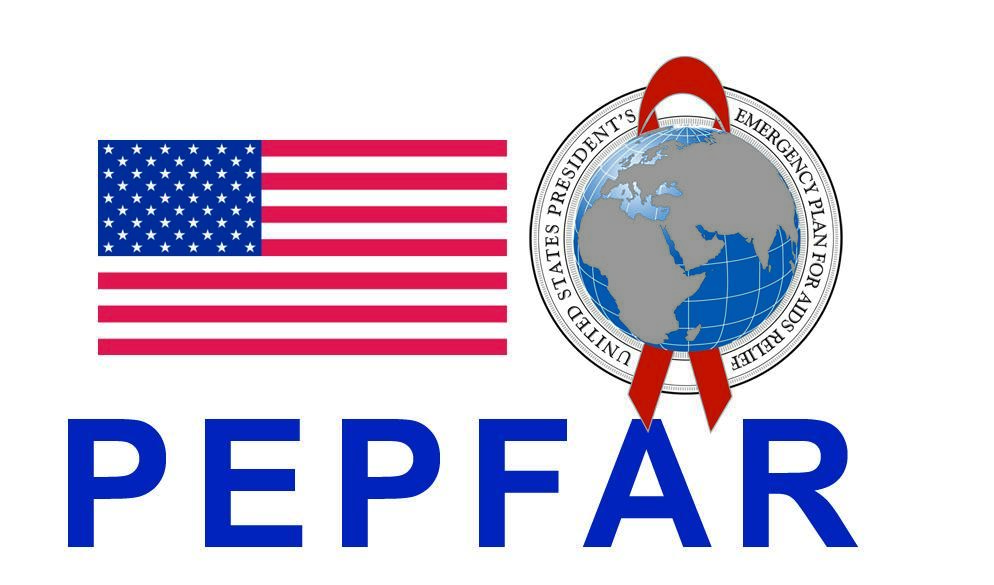 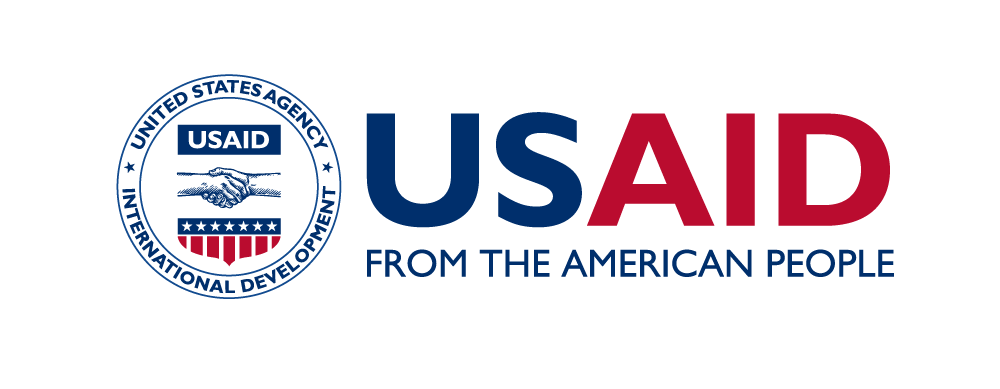 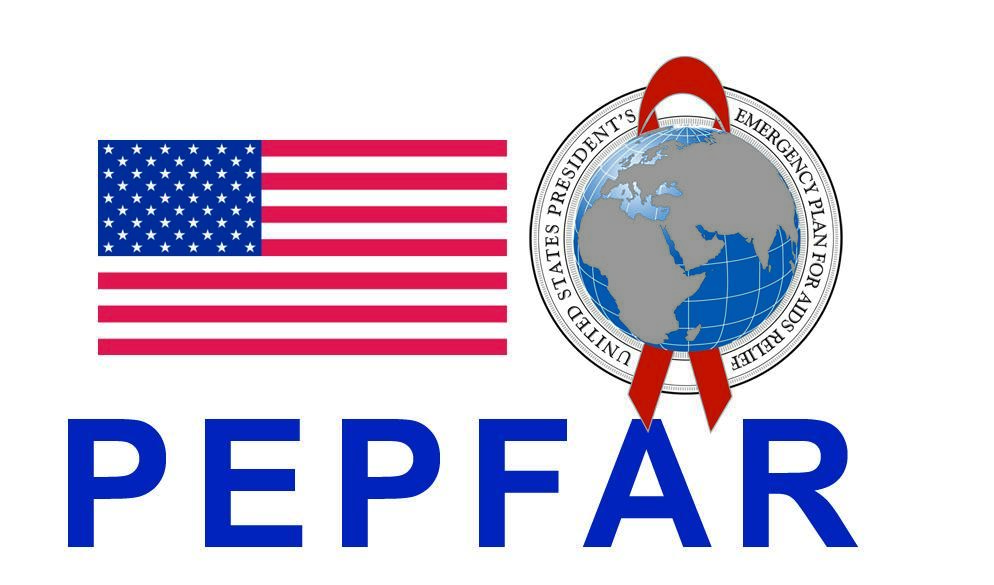 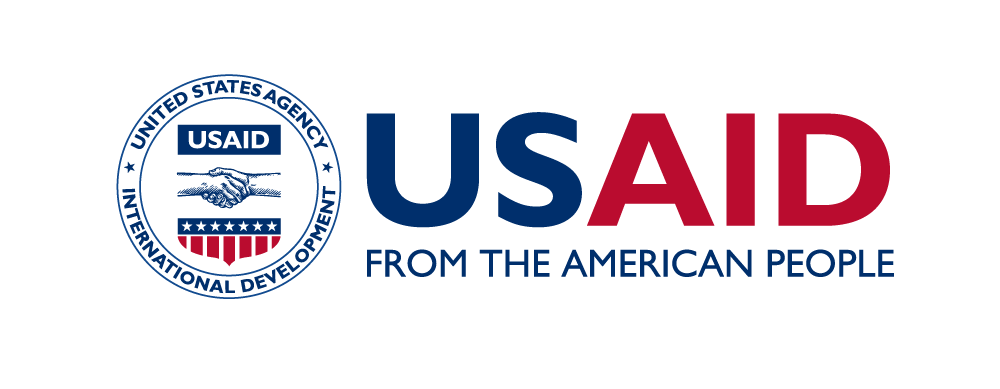 Accelerating Support to Advanced Local Partners II (ASAP II)
Formation sur la Gestion des Sous-accords 2
6/26/2024
PREPARED BY ASAP II
‹#›
PLAN DE LA PREMIERE SESSION DE LA FORMATION
INTRODUCTION
ENQUÊTE PRÉALABLE À L'ATTRIBUTION ET GESTION DES RISQUES
ATTRIBUTION DES SOUS-ACCORDS
RAPPORTS RELATIFS AUX SOUS-ACCORDS
SUIVI DES SOUS-ACCORDS
GESTION FINANCIÈRE 
GESTION DE LA FRAUDE 
CLÔTURE 
CERTIFICATS
‹#›
INTRODUCTION
Objectifs de la formation 
Apprendre comment les bénéficiaires principaux préparent, sélectionnent et gèrent les sous-accords
Comprendre les différents types de sous-accords 
Connaître les exigences en matière de conformité lors de l’attribution d’un sous-accord
Connaître les exigences en matière de rapports et de suivi lors de l’attribution d’un sous-accord
S'informer sur la gestion financière des sous-accords et le risque de fraude
S'informer sur les exigences en matière de clôture
‹#›
POINTS CLÉS
ENQUÊTE PRÉALABLE À L'ATTRIBUTION ET GESTION DES RISQUES
POINTS CLÉS
ATTRIBUTION DES SOUS-ACCORDS
RAPPORTS EXIGÉS POUR LES SOUS-BÉNÉFICIAIRES
Rapports financiers
Partage des coûts
Rapports sur la taxe sur la valeur ajoutée (TVA) 
Revenus du programme 
Dépenses indirectes
Accord négocié sur les coûts indirects (le cas échéant)    
Rapports sur l'état d'avancement des travaux    
Marquage et image de marque
Exigences particulières dans le cadre de M9
Rapports environnementaux
REVENU DU PROGRAMME
Les revenus du programme sont : 
Le revenu brut gagné par le bénéficiaire qui est directement généré par une activité subventionnée ou gagné grâce à la subvention fédérale pendant la période d'exécution. Il comprend :
Honoraires pour services rendus
Location de biens immobiliers ou personnels acquis dans le cadre des subventions
Vente de marchandises ou d'articles fabriqués dans le cadre d'une subvention
Droits de licence et redevances sur les brevets et les droits d'auteur 
Le capital et les intérêts des prêts accordés avec des fonds provenant d'une subvention fédérale. 
Les revenus du programme ne sont pas : 
Les intérêts perçus sur les avances 
Les rabais, les crédits, les remises ou les intérêts perçus sur l'un d'entre eux.
RAPPORTS FINANCIERS
Les dépenses directes du projet sont : les coûts liés à la mise en œuvre des activités du projet  
Les coûts indirects/partagés sont : Les coûts qui ne peuvent pas être directement identifiés à un seul projet financé. Les coûts indirects sont appliqués équitablement à toutes les activités de l'organisation, en fonction des avantages qu'elles en retirent.  
Des exemples de coûts indirects sont la location d'espaces de bureaux, les services publics et les salaires du personnel de bureau et de direction. Dans la mesure où les coûts indirects sont raisonnables, admissibles, attribuables et justifiés, ils constituent un coût légitime de l'activité payable dans le cadre d'un contrat ou d'une subvention du gouvernement américain (conformément à ADS 302). 
NICRA : 
Le taux indirect négocié (Negotiated Indirect Rate Cost Agreement) est un taux négocié individuellement entre une organisation et le gouvernement américain pour couvrir les coûts indirects.
PARTAGE DES COÛTS
Partage des coûts : 
Le partage des coûts est la partie des coûts du projet qui n'est pas prise en charge par le gouvernement américain. Il peut s'agir de contributions en espèces ou en nature. Le partage des coûts engagé est inclus dans l'accord de subvention entre le bénéficiaire principal et le sous-bénéficiaire.

Rapport sur le partage des coûts :
Pour démontrer que le sous-bénéficiaire s'acquitte de son obligation de partage des coûts, il doit soumettre des rapports de partage des coûts aux dates, à la fréquence et au format demandés par le bénéficiaire principal.
TAXE SUR LA VALEUR AJOUTÉE
Déclaration de la TVA et des autres taxes :
Le sous-bénéficiaire doit suivre toutes les taxes sur la valeur ajoutée (TVA) et/ou les taxes à l'importation/droits de douane payés sur les transactions qualifiées (> 500 $US) avec les fonds de l'USAID, et les remboursements de taxes reçus dans le format reçu du bénéficiaire principal.  
Le bénéficiaire principal doit guider le sous-bénéficiaire sur les dates/fréquences et la hiérarchie de présentation des rapports fiscaux. 
Le bénéficiaire principal doit inclure cette exigence de déclaration dans tous les sous-accords applicables, y compris les sous-accords et les contrats.
Le bénéficiaire principal doit présenter à l'USAID un rapport sur les taxes du gouvernement hôte avant le 16 avril de chaque année.
RAPPORTS D'AVANCEMENT DE LA PERFORMANCE
Les sous-bénéficiaires sont tenus de soumettre des rapports de progrès avec des données sur une base trimestrielle ou mensuelle si nécessaire.
Les bénéficiaires principaux doivent fournir un modèle de rapport et des conseils sur la manière de collecter et de communiquer les données en fonction des indicateurs qui leur ont été attribués.  
Une communication ouverte doit être maintenue avec les sous-bénéficiaires pour assurer le respect des délais et obtenir toutes les clarifications nécessaires.   
Certains rapports spéciaux, non planifiés, nécessitent une réponse rapide et une contribution du sous-bénéficiaire.
Les bénéficiaires principaux doivent fournir un feedback aux sous-bénéficiaires pour qu'ils comprennent comment ils contribuent aux activités du bénéficiaire principal.
MARQUAGE ET IMAGE DE MARQUE DE L'USAID
Les sous-bénéficiaires doivent utiliser l'identité de l'USAID, d'une taille et d'une proéminence équivalentes ou supérieures à toute autre identité ou logo affiché, pour marquer les projets partiellement ou entièrement financés par l'USAID, y compris : 

Les programmes, projets, activités, communications publiques et produits partiellement ou entièrement financés par l'USAID.
Les sites des programmes, projets ou activités financés par l'USAID, y compris les projets d'infrastructure visibles ou d'autres sites physiques.

Assistance technique, études, rapports, documents, publications, productions audiovisuelles, messages d'intérêt public, sites web/activités Internet, produits promotionnels, informationnels, médiatiques ou de communication. 

Produits, équipements, fournitures et autres matériels financés par l'USAID, y compris les produits ou équipements fournis dans le cadre de programmes d'aide humanitaire ou de secours en cas de catastrophe. 

Formations, conférences, séminaires, expositions, foires, ateliers, conférences de presse et autres activités publiques. Si l'identité de l'USAID ne peut être affichée, le bénéficiaire est encouragé à reconnaître l'USAID et le soutien du peuple américain d'une autre manière.
EXIGENCES PARTICULIÈRES
Les exigences de marquage s'appliquent également aux sous-bénéficiaires. 

Conformément à la section (i) du M9, le bénéficiaire doit inclure la disposition de marquage suivante dans tous les sous-accords conclus dans le cadre de la subvention de l'USAID :  

« Comme condition de réception de ce sous-accord, le marquage de l'identité de l'USAID d'une taille et d'une proéminence équivalentes ou supérieures à celles du bénéficiaire, du sous-bénéficiaire, d'autres donateurs ou d'une tierce partie est requis. Dans le cas où le bénéficiaire choisit de ne pas exiger le marquage de sa propre identité ou de son logo par le sous-bénéficiaire, l'USAID peut, à sa discrétion, exiger le marquage de l'identité de l'USAID par le sous-bénéficiaire ». 

Exigences spéciales sous M9 :

les « communications publiques » dont le contenu n'a pas été approuvé par l'USAID doivent contenir un avis de non-responsabilité deux exemplaires de tous les documents de programme et de communication produits dans le cadre d'une attribution doivent être fournis représentant de l’officier d’accord de l'USAID.
RAPPORTS SUR L’ENVIRONNEMENT
Conformément au calendrier de l'EMMP, le bénéficiaire (principal/sous-bénéficiaire) doit préparer un rapport de suivi et d'atténuation des effets sur l'environnement (Environmental Mitigation and Monitoring Report - EMMR) qui sera soumis au Responsable de l’Accord ou son Représentant et à la base de données de l'USAID sur la conformité environnementale (Environmental Compliance Database - USAID Environmental Compliance Database). 

Si un sous-bénéficiaire met en œuvre des activités de programme qui nécessitent l'élaboration d'un EMMP, le bénéficiaire principal est responsable de la préparation et de la soumission en temps voulu à l’officier d’accord de l’USAID.
POINTS CLÉS
SUIVI DES SOUS-ACCORDS
THÈMES
Suivi et examen
Types de suivi des sous-accords
Suivi sur le terrain
Planification des visites sur le terrain
Suivi à distance
SUIVI ET EXAMENS
Le suivi, c’est quoi ?
La collecte et l'analyse d'informations sur un projet ou un programme au cours de sa performance.
Un examen, c’est quoi ?
L'évaluation périodique et rétrospective d'une organisation, d'un projet ou d'un programme, qui peut être effectuée en interne (par le bénéficiaire principal) ou par un évaluateur externe indépendant.
TYPES DE SUIVI DES SOUS-ACCORDS
Suivi des programmes
Suivi financier
Suivi de la conformité
Examen des données
Examens d'audit
Plans d'action corrective
SUIVI SUR LE TERRAIN
Responsabilités du bénéficiaire principal :
 Suivi de la performance 
Suivi du contexte 
Vérification des données 
Apprentissage pour éclairer la conception et la mise en œuvre 
Vérification de la conformité avec les exigences en matière de sous-accord
PLANIFICATION DE VISITES SUR LE TERRAIN
Prévoir des visites sur le terrain tout au long de l'attribution de la subvention
Planifier une visite et éviter les conflits d'horaire
Préciser l'objectif de la visite et s'assurer que le personnel adéquat est disponible
SUIVI À DISTANCE
Nombre accru de visites de suivi virtuel lors de la COVID
Connaître d'abord les informations dont vous avez besoin
Déterminer les problèmes de connectivité
Programmer des visites de suivi régulières
Envisager un suivi par une tierce partie si un suivi sur le terrain s'avère nécessaire
POINTS CLÉS
GESTION FINANCIÈRE
THÈMES
Décaissements et demandes de remboursement
Responsabilités du bénéficiaire principal en ce qui concerne les décaissements effectués au profit des sous-bénéficiaires
Autres responsabilités du bénéficiaire principal en matière de gestion financière
Méthodes de décaissement
Paiement par avance de fonds
Paiement par remboursement des coûts
DÉCAISSEMENTS ET DEMANDES DE REMBOURSEMENT
La procédure et la méthode de décaissement varient d’un accord à l'autre.
Les sous-bénéficiaires doivent se référer à l’accord de subvention individuel pour plus d'informations sur le calendrier applicable à chaque sous-accord, car il peut inclure des conditions différentes basées sur l'évaluation préalable ou sur les risques associés.
RESPONSABILITÉS DU BÉNÉFICIAIRE PRINCIPAL POUR LES DÉCAISSEMENTS AUX SOUS-BÉNÉFICIAIRES
Attester du/des compte(s) bancaire(s) du sous-bénéficiaire lors de la signature du sous-accord.
Confirmer que toutes les demandes de paiement/décaissement sont étayées par les pièces justificatives appropriées, comme convenu dans le sous-accord
Suivre l'utilisation des fonds.
AUTRES RESPONSABILITÉS DU BÉNÉFICIAIRE PRINCIPAL EN MATIÈRE DE GESTION FINANCIÈRE
2 CFR 200.332 :
 Examiner les rapports financiers des sous-bénéficiaires.
Vérifier que chaque sous-bénéficiaire ayant dépensé 750 000 (1000000) dollars ou plus de fonds de l'USAID au cours de son exercice financier fait l'objet d'un audit GAGA.
Assurer le suivi et veiller à ce que le sous-bénéficiaire prenne en temps utile les mesures appropriées pour remédier à toutes les déficiences relatives à la subvention fédérale.
Émettre une décision de gestion pour les constatations d'audit applicables qui ne concernent que la subvention fédérale.
MÉTHODES DE DÉCAISSEMENT
Le décaissement au sous-bénéficiaire peut être effectué sous forme d'avance de fonds ou de remboursement. 
Le sous-accord doit préciser la méthode de paiement/décaissement (avance/remboursement des coûts).
PAIEMENT PAR AVANCE DE FONDS
Des modalités de paiement efficaces sont essentielles pour garantir que les fonds sont mis à la disposition du sous-bénéficiaire en fonction des besoins et que les avances de fonds de l'USAID sont prélevées aussi étroitement que possible des sorties de fonds réelles du sous-bénéficiaire.
Les avances de fonds à un sous-bénéficiaire doivent être limitées aux besoins de financement immédiats et aux montants minimums nécessaires au sous-bénéficiaire pour mettre en œuvre le programme ou le projet approuvé.
 Les procédures de demande d'avances de fonds doivent être aussi proches que possible, d'un point de vue administratif, des dépenses réelles. Le scénario idéal est celui d'une avance de fonds mensuelle aux sous-bénéficiaires. 
A aucun moment, aucune autre avance de fonds ne doit être faite à moins qu'un pourcentage substantiel de l'avance de fonds en cours n'ait été liquidé. (Les bénéficiaires principaux effectuent des liquidations trimestrielles à l'USAID ; les rapports financiers des sous-bénéficiaires doivent donc être plus fréquents).
REMARQUE : le compte bancaire porteur d'intérêts et le traitement gagné sur les avances.
PAIEMENT PAR REMBOURSEMENT DES COÛTS
S'applique aux sous-bénéficiaires sélectionnés ayant les moyens financiers de mettre en œuvre les activités avant de recevoir le transfert de la subvention. 
Exiger des sous-bénéficiaires qu'ils soumettent périodiquement des rapports financiers accompagnés d'autres pièces justificatives supplémentaires afin d'être remboursés pour les dépenses déjà encourues. 
Les conditions de paiement peuvent être utilisées comme un outil de contrôle/gestion efficace du programme. La détermination des conditions de paiement doit être influencée par l'évaluation du risque du sous-bénéficiaire par le bénéficiaire principal. 
Un sous-bénéficiaire à haut risque justifie des conditions de paiement plus rigoureuses.
PARTAGE DES COÛTS
CONSERVATION DES DOSSIERS DE SOUS-ACCORD
Conformément à l'article M1 (d) des clauses standard :
1. Les sous-bénéficiaires doivent conserver les documents justifiant les frais imputés à cette subvention pendant trois ans à compter de la date de soumission du rapport final sur les dépenses.
2. Si les règles spécifiques à un pays sont plus strictes, elles doivent être respectées.
3. Un registre de conservation des documents doit être tenu à jour et comporter des références croisées avec l'endroit où les documents sont conservés. 
4. L'accès doit être accordé aux inspecteurs généraux et au contrôleur de l'USAID.
POINTS CLÉS
GESTION DE LA FRAUDE
POINTS CLÉS
PLAN DE CLÔTURE
THÈMES
Fin du projet
Rôle du bénéficiaire principal dans la clôture du projet
Planification de la clôture
Exigences de clôture pour les sous-bénéficiaires
Conservation des documents par le bénéficiaire principal
Schéma final du plan de clôture
Soumission et rapprochement des pièces justificatives et des rapports
Disposition des équipements
Conservation des dossiers
Audit de clôture
Certificat d'achèvement de la subvention / lettre de clôture
FIN DE PROJET
La période de financement ou la date d'achèvement spécifiée dans les conditions de la subvention ou dans les instructions de mise en œuvre de l'agence a expiré.
OU 
Le montant total de la subvention a été dépensé
ET
Le bénéficiaire a respecté toutes les conditions applicables de la subvention.
RÔLE DU BÉNÉFICIAIRE PRINCIPAL DANS LA CLÔTURE
S'assurer que les procédures de clôture sont incluses dans le sous-accord et qu'elles soutiennent les exigences de clôture.  
Fournir une orientation et un soutien aux sous-bénéficiaires lors de la clôture.   
Veiller à l'exactitude et à l'exhaustivité de tous les documents de clôture.  
Rapprocher les registres financiers et soumettre le décaissement final ou percevoir le remboursement.   
Envoyer une lettre de clôture.
CONSERVATION DES DOCUMENTS PAR LE BÉNÉFICIAIRE PRINCIPAL
Effectuer un audit interne des dossiers de sous-accord pour s'assurer que la documentation est complète. 
Les dossiers doivent comprendre les documents de passation de marchés, les originaux des contrats de sous-accord signés, les modifications, les factures et les copies des produits livrables. 
Document signé confirmant la clôture du contrat de sous-accord.
PLAN DE CLÔTURE
Les sous-bénéficiaires clôturent le contrat avant le bénéficiaire principal (de préférence deux à trois mois plus tôt).
Veillez à ce que les sous-bénéficiaires connaissent les procédures de clôture prévues dans leur contrat. Par exemple : 
Soumettre un plan de clôture six mois avant la fin de la subvention 
Plan de mise à disposition
Rapport de partage des coûts
Rapport final
SCHÉMA DU PLAN DE CLÔTURE
Le contenu des plans de clôture des sous-bénéficiaires doit répondre aux besoins du plan de clôture du bénéficiaire principal :
Dates clés de la clôture 
Gestion de la clôture 
Contexte du projet 
Questions financières
-  Statut actuel
- Calendrier du rapport financier 
 - Soldes prévus 
Disposition des stocks 
Responsabilités techniques jusqu'à la clôture
Personnel
Example:  https://pdf.usaid.gov/pdf_docs/PA00TQ14.pdf
EXIGENCES RELATIVES À LA CLÔTURE POUR LES SOUS-BÉNÉFICIAIRES
Les principales exigences à coordonner avec les sous-bénéficiaires sont les suivantes : 
Plan de clôture - Les sous-bénéficiaires  doivent soumettre un plan de clôture avant le dernier trimestre de leur subvention.
Rapports finaux de performance - Les sous-bénéficiaires doivent contribuer au rapport final, y compris aux données. Le rapport final de performance doit indiquer si chaque sous-bénéficiaire a atteint ses objectifs et ses cibles. Les sous-bénéficiaires doivent expliquer tout écart éventuel. 
Clôture financière - Les sous-bénéficiaires doivent conclure leurs dernières dépenses et rédiger leur rapport financier final à temps pour que le bénéficiaire principal puisse respecter son délai de présentation des rapports financiers.  
Rapport d'inventaire - Les sous-bénéficiaires  doivent établir un rapport d'inventaire final.
Registres - Les sous-bénéficiaires  sont tenus de conserver les mêmes documents que les bénéficiaires principaux. Travailler avec les sous-bénéficiaires  pour s’assurer qu'ils savent quels documents ils doivent conserver et pendant combien de temps.
Source: /https://www.fhi360.org/sites/default/files/media/documents/EssentialGuide.pdf
SOUMISSION ET RAPPROCHEMENT DES PIÈCES JUSTIFICATIVES ET DES RAPPORTS FINAUX
Les bénéficiaires principaux doivent tenir un registre cumulatif des avances et des liquidations (registre des avances/liquidations, selon le modèle ci-dessous), du début à la fin du projet/de l'accord. 
S'assurer qu'il n'y a pas de factures ou de rapports en suspens. 
Calculer le solde dû.
Vérifier si les exigences en matière de partage des coûts ont été respectées.
PLAN D’ÉCOULEMENT DE L’ÉQUIPEMENT
Conformément à l'article M7 (e) des clauses standard :  
A l'issue de cette subvention, le bénéficiaire doit soumettre à l'officier d'accord un rapport sur la disposition des types de biens suivants, ainsi qu’un plan d’écoulement de ces biens. 
1.Tous les équipements dont la juste valeur marchande par unité à la fin de la subvention est supérieure ou égale à 5 000 dollars.
2. Fournitures neuves ou inutilisées dont la juste valeur marchande totale à la fin de la subvention est égale ou supérieure à 5 000 dollars. 
3.Les biens immobiliers ou incorporels, quelle qu'en soit la valeur.
CONSERVATION DES DOSSIERS DE SOUS-ACCORDS
Conformément à l’article M1 (d) des clauses standard: 
Les sous-bénéficiaires doivent conserver les documents justifiant les frais imputés à cette subvention pendant trois ans à compter de la date de soumission du rapport final des dépenses.
Si les règles spécifiques à un pays sont plus strictes, elles doivent être respectées.
Un registre de conservation des documents doit être tenu à jour et comporter des références croisées avec l'endroit où les documents sont conservés. 
L'accès doit être accordé aux inspecteurs généraux et au contrôleur de l'USAID.
RAPPORT D'ÉVALUATION FINAL
Documentation requise :
A la fin du processus d'évaluation, le chef de file doit finaliser le rapport d'évaluation final, qui doit contenir : 
  une description détaillée et complète de la méthodologie d'appel d'offres et du processus d'évaluation
 les décisions prises  
 les outils utilisés pour classer les candidats (classement/notation).   

Remarque : lors de l'attribution d'un montant fixe, il convient d'utiliser les procédures de l'ADS  303.3.25; ADS 303saj, attribution d'un montant fixe à des organisations non gouvernementales, et de ADS303mak, liste de contrôle de l'éligibilité des entités pour l'attribution d'un montant fixe.
AUDIT DE CLÔTURE
Les audits de clôture ne sont requis que si le montant dépasse 750 000 (1 000 000) dollars.
CERTIFICAT DE FIN DE SUBVENTION/ LETTRE DE CLÔTURE
Après avoir reçu tous les documents finaux, les bénéficiaires principaux envoient une lettre de clôture finale ou un certificat d'achèvement pour mettre fin à la relation contractuelle avec le sous-bénéficiaire.
Achèvement technique : « En ce qui concerne la proposition technique, les objectifs de la subvention et les résultats vérifiables sont complets (à l'exception de...) ».
Plan financier :




Signataires : Bénéficiaire principal et sous-bénéficiaires
CONCLUSION
Les bénéficiaires principaux et secondaires doivent maintenir un niveau élevé de conduite éthique dans la sélection, l'attribution, la mise en œuvre et la supervision.
Evitez:
Conflit d'intérêts : tout intérêt, financier ou autre, direct ou indirect, qui est ou semble être en conflit avec la mise en œuvre du projet. 
Corruption et pots-de-vin : acceptation d'argent, d'honoraires, de commissions, de crédits, de cadeaux ou de gratifications. 
Cadeaux, repas et hospitalité : acceptation de cadeaux, de biens, d'argent, de services, de transports ou d'autres faveurs de la part de sous-bénéficiaires, de fournisseurs ou de vendeurs actuels ou futurs.
FIN DE LA DEUXIEME SESSION
QUESTIONS ?
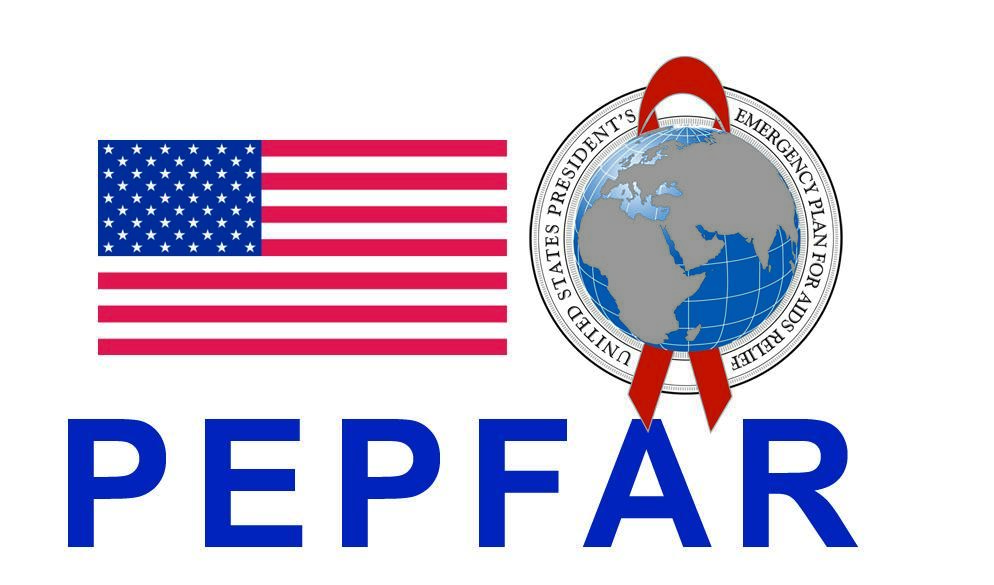 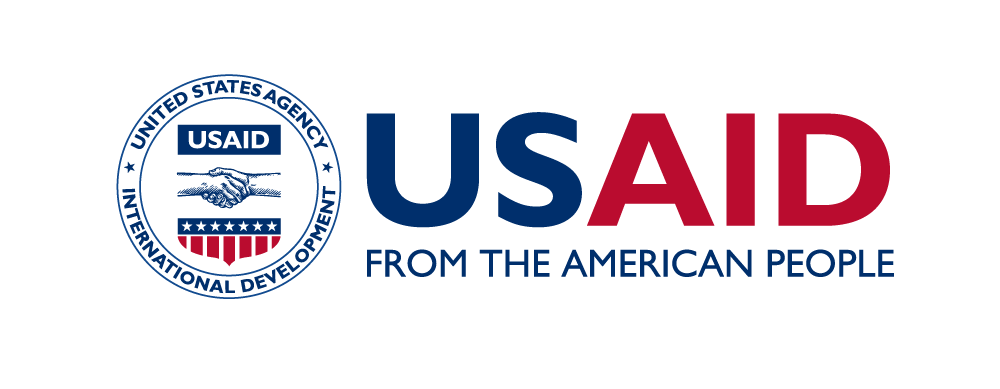